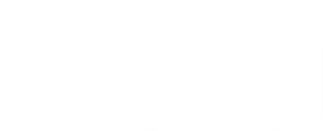 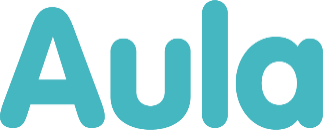 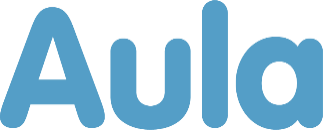 AULA dagtilbud
Fredag den 1. maj 2020
Dagens program
Tidsplan

Forberedelse/viden
Beslutninger omkring implementering – implementeringsplan
Beslutninger omkring anvendelse 0 – 18 år – anvendelsesstrategi

Opgaver før implementeringen af AULA​
Tidsplan Esbjerg
Tidsplan KL/KOMBIT
Implementeringsplan
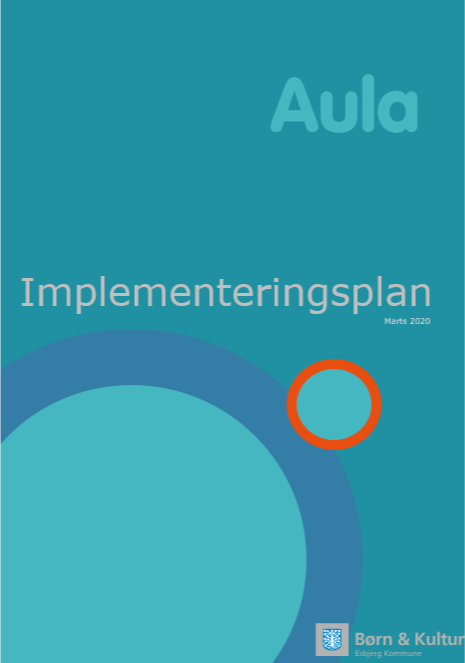 https://eknet.esbjergkommune.dk/documents/36210
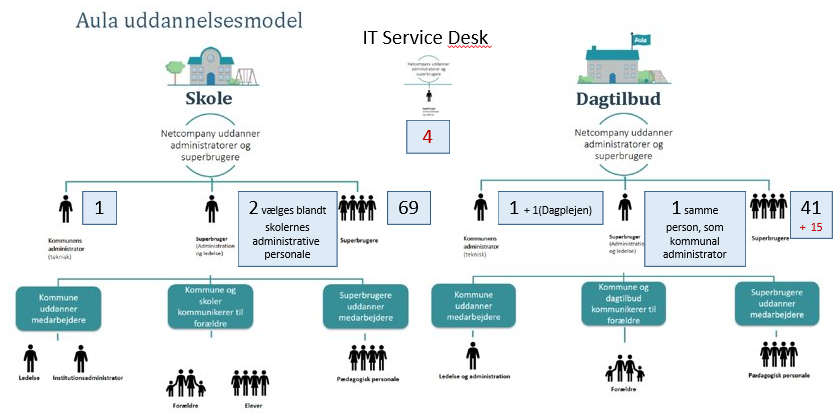 Anvendelsesstrategi
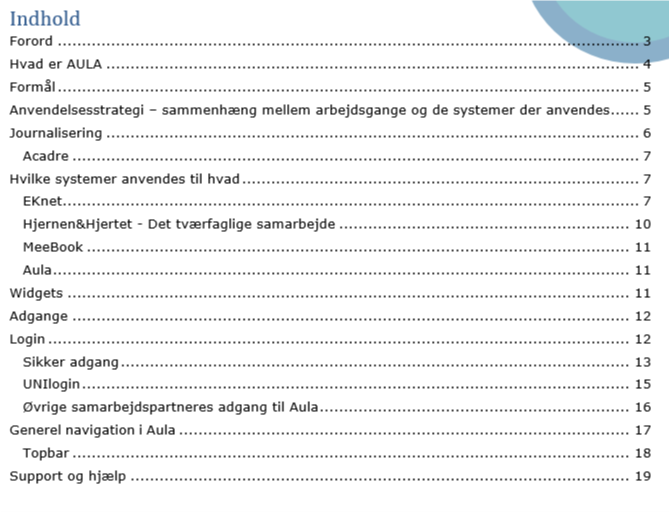 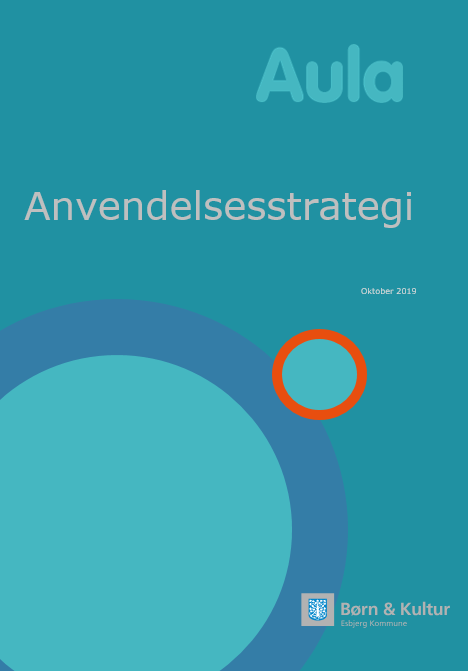 https://eknet.esbjergkommune.dk/documents/36210
Aula skal lette kommunikationen mellem skole, dagtilbud og hjem og indbyrdes mellem brugerne gennem forbedrede dialogmuligheder, fx kommunikation i billeder, lyd og tekst mellem skole, elever og forældre og indbyrdes mellem disse grupper. 
Aula skal samle og målrette informationer til de forskellige brugergrupper, afhængig af deres forskellige roller. Brugerne vil således blive ledt over til relevant information i bl.a. kommunale administrative systemer, kommunale indkøbte læringsplatforme samt nationale data (fx nationale test). 
Aula skal understøtte arbejdet i læringsplatformen, bl.a. ved at give mulighed for kommunikation omkring læringsforløb mellem elever, pædagogisk personale og forældre. 
Aula skal understøtte dagtilbuds- og skolenære behov via visning af relevante informationer for brugeren, fx plan for dagen, nyheder og aktivitetsplaner.
[Speaker Notes: AULA's officielle målsætning, vil I have andet med]
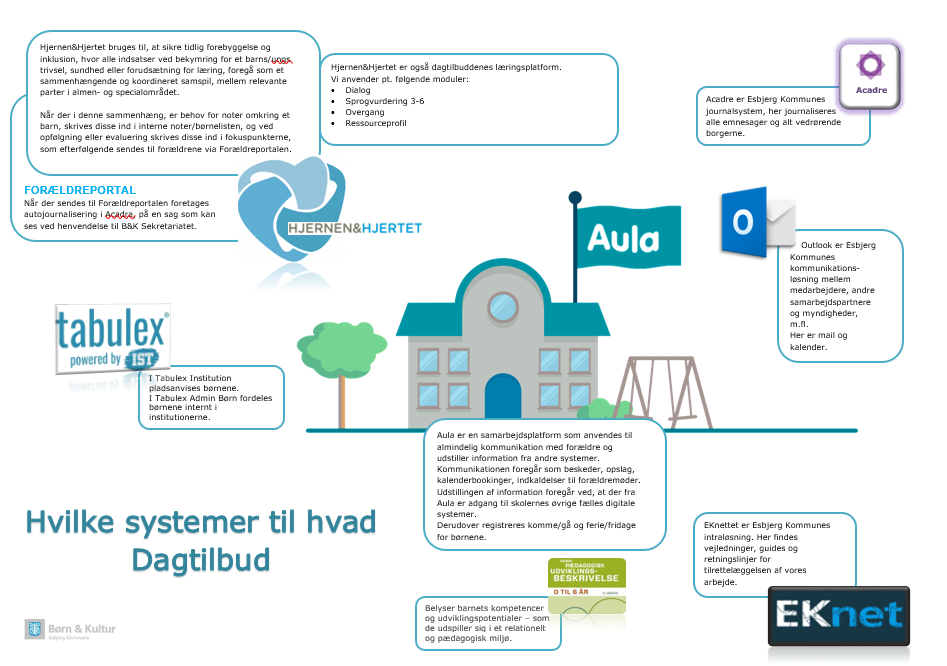 Nu
2020/21
Jeres kommende opgaver
KLAR til Aula – ledelsesforankring
Lokal kommunikationsagenda
Oprydning – i Tabulex, er der noget der skal journaliseres i Acadre, er der billeder der skal hentes ud
Implementering af aula
Dagplejens struktur tilrettes – aftales med Hans
Ressourcepædagogers kommunikation – aftales med Pia

Lokal implementering af Aula
Lokal uddannelse af eget personale
Lokal opsætning af Aula
Implementering for egne forældre
Nu virtuelt - 3 timer enten formiddag eller eftermiddag

https://tilmeld.kl.dk/aulaaalborg 
Pris kr. 795,-
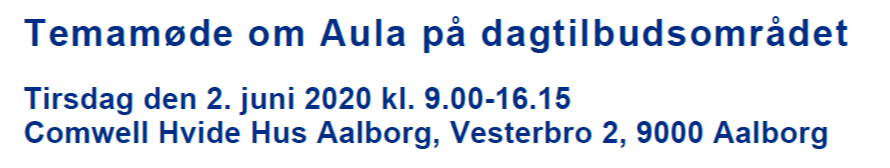 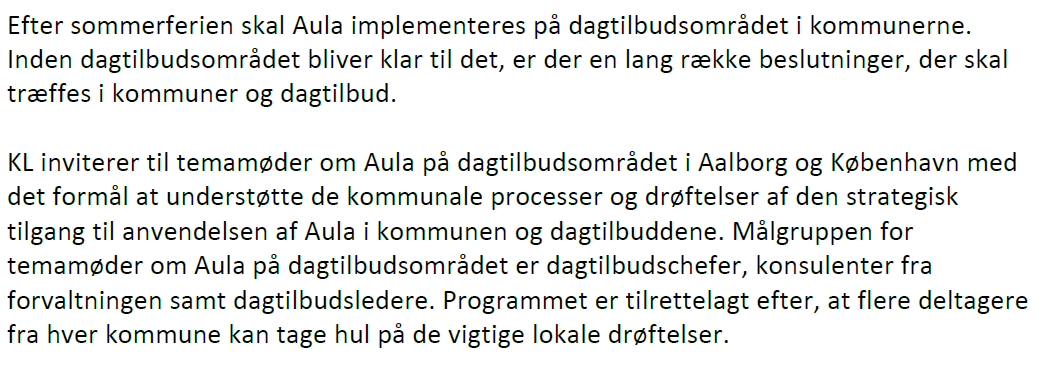 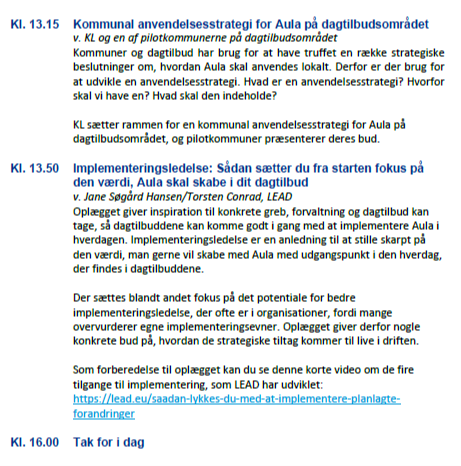 Esbjergs fortælling
Fortsat rigtig god dag !
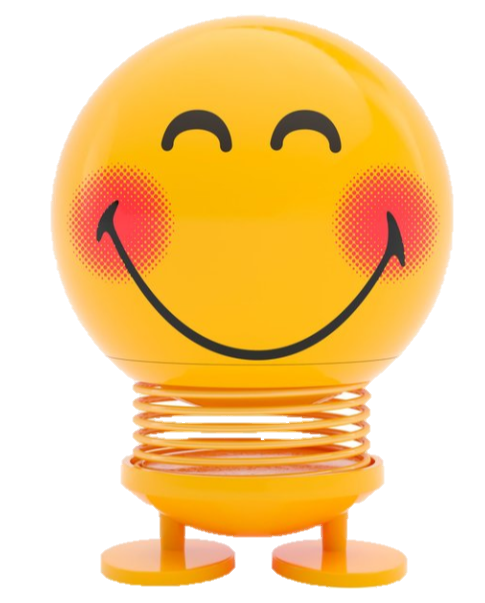 Evt – ekstra slide
Dialog omkring styrket forældresamarbejde
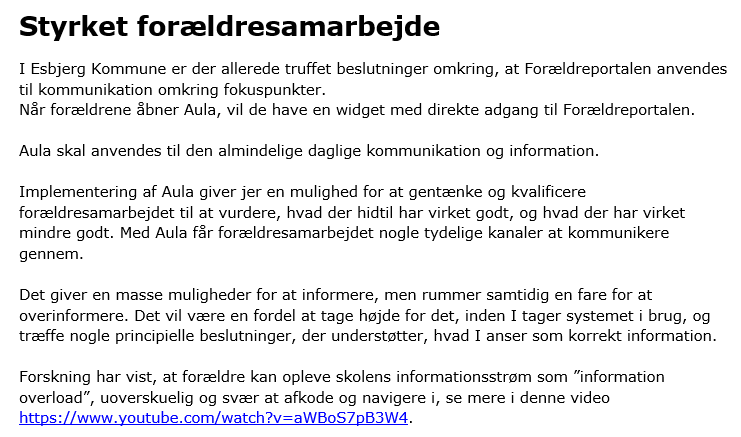 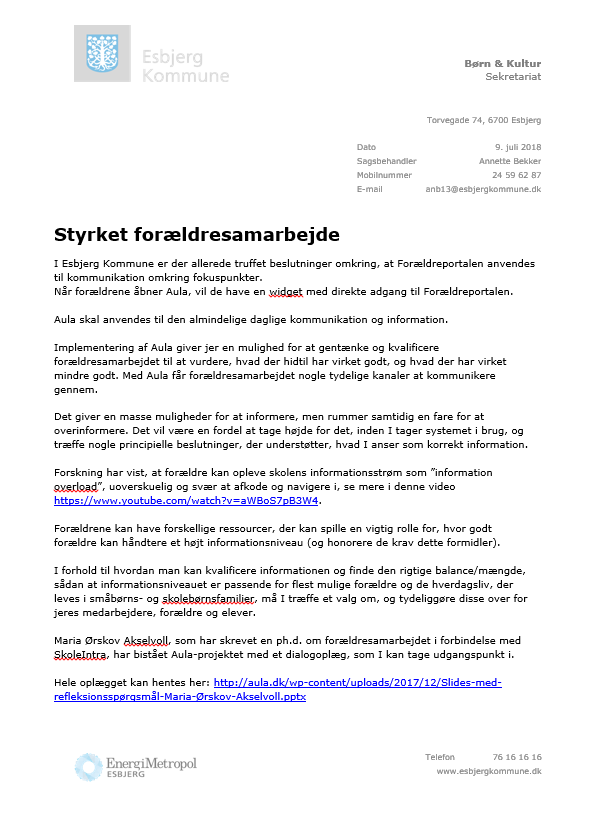 https://eknet.esbjergkommune.dk/documents/40675
Maria Ørnskov
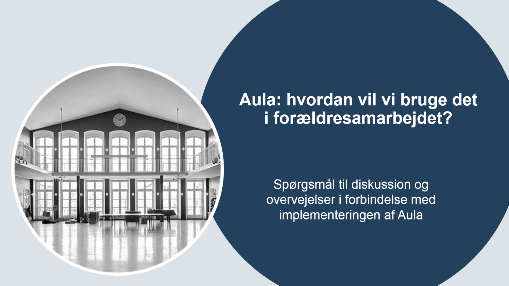 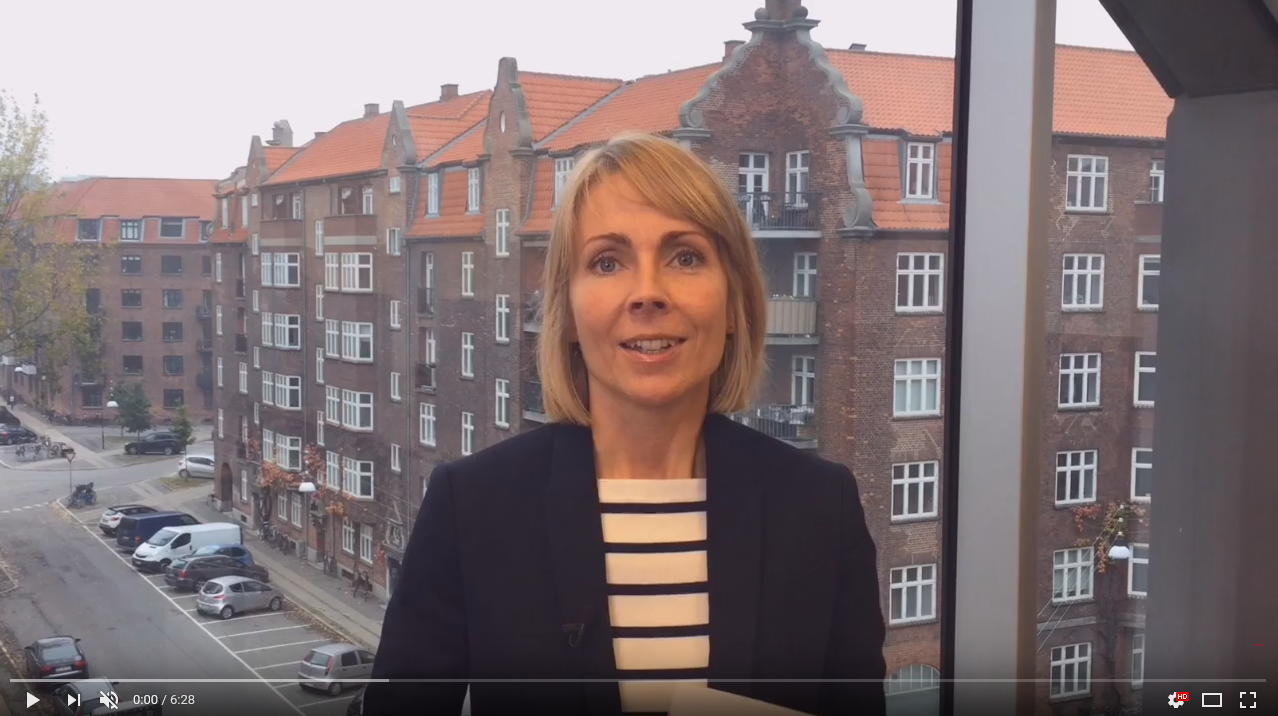 https://www.youtube.com/watch?v=aWBoS7pB3W4
[Speaker Notes: Video - https://www.youtube.com/watch?v=aWBoS7pB3W4 
Præsentation - http://aula.dk/wp-content/uploads/2017/12/Slides-med-refleksionsspørgsmål-Maria-Ørskov-Akselvoll.pptx]
Forslag til spørgsmål
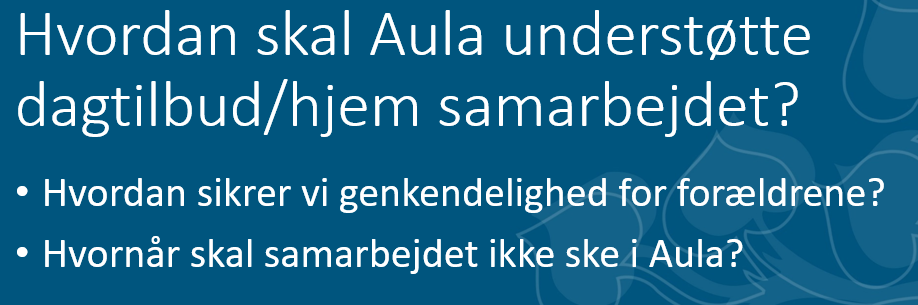 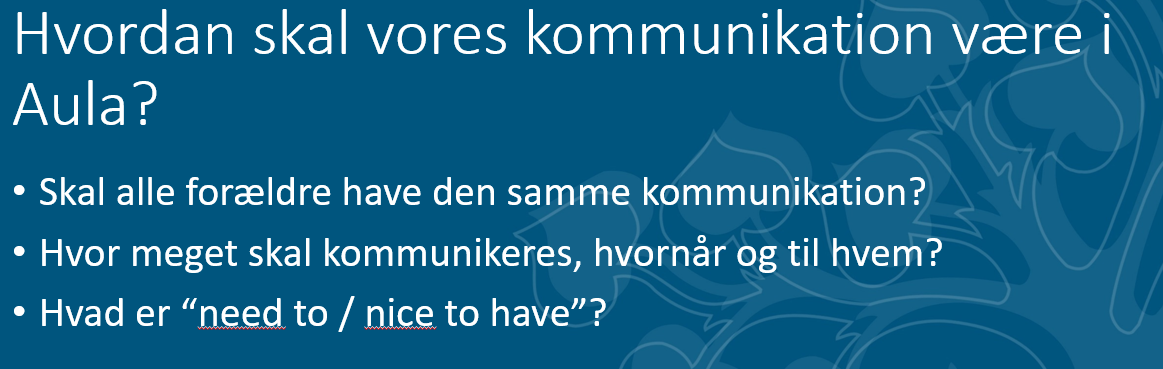 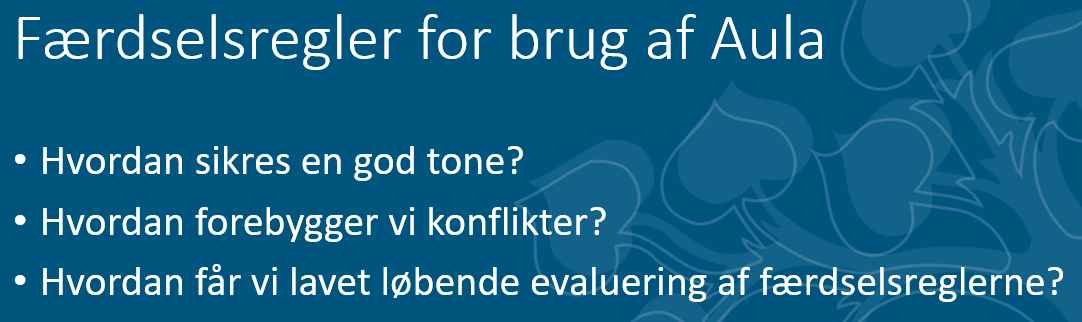